niet onder de wet
zondag 23: vrijgesproken, genade, vergeving, toerekening, niet veroordeeld door de wet.
Niet onder de wetNiet zonder de wet
Niet onder de wet Niet zonder de wet
Weg met 

“Jezus is voor mijn zonden gestorven” 

als samenvatting van het evangelie.
Niet onder de wetNiet zonder de wet
Samenvatting van het evangelie:


 Het koninkrijk van God, met Jezus, de gekruisigde als Heer, voor Joden en heidenen!
Niet onder de wetNiet zonder de wet
Het nieuwere 
Paulus-onderzoek




	Tom Wright
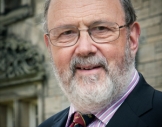 Niet onder de wet Niet  zonder de wet
Het nieuwere Paulus-onderzoek
 De bril van Luther
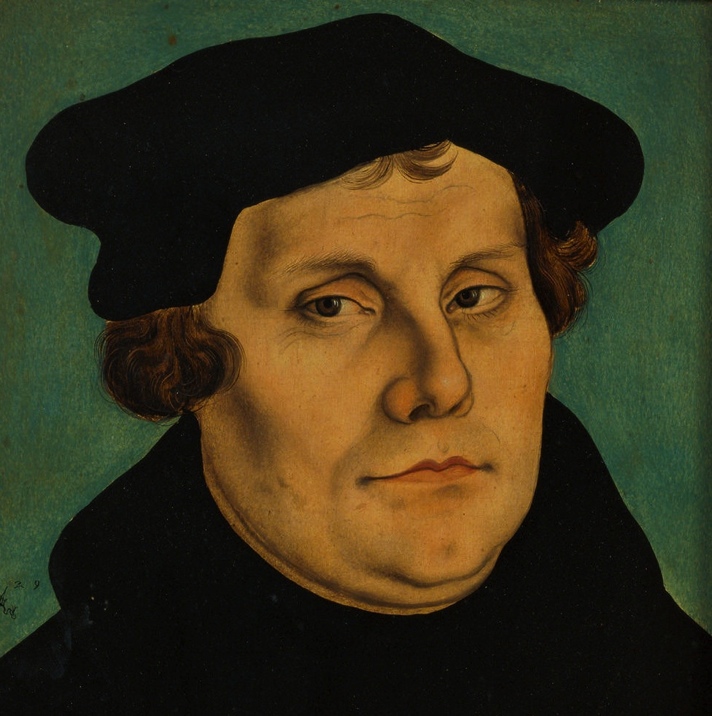 Niet onder de wetNiet zonder de wet
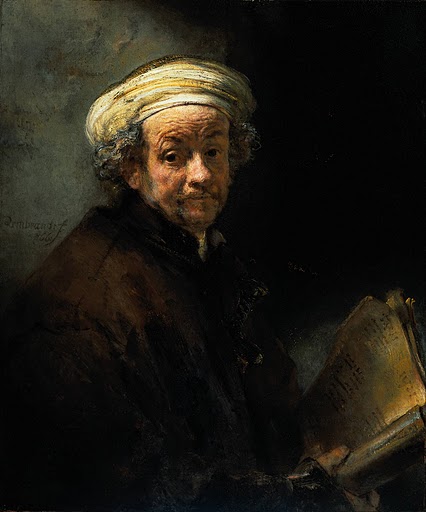 Zelfportret van Rembrandt als apostel Paulus
Niet onder de wetNiet zonder de wet
Het nieuwere Paulus-onderzoek
 De bril van Luther afzetten
 Paulus ≠ Luther
Niet onder de wetNiet zonder de wet
Het nieuwere Paulus-onderzoek
 De bril van Luther afzetten
 Paulus ≠ Luther
 Farizeeën, Joden  ≠ R K kerk in 	Middeleeuwen
Niet onder de wetNiet zonder de wet
Het nieuwere Paulus-onderzoek

De kern is voor Paulus niet:
 	wet of genade
Maar: 
 	het koningschap van de 	gekruisigde 
over Joden en heidenen.
Niet onder de wetNiet zonder de wet
Het nieuwere Paulus-onderzoek

 Via Christus heeft God met het kwaad afgerekend. Nu wordt alles anders.
Niet onder de wetNiet zonder de wet
Het nieuwere Paulus-onderzoek

 Via Christus heeft God met het kwaad afgerekend. Nu wordt alles anders.

 Voor heidenen (Romeinen 1)
Niet onder de wetNiet zonder de wet
Het nieuwere Paulus-onderzoek

 Via Christus heeft God met het kwaad afgerekend. Nu wordt alles anders.

 Voor heidenen (Romeinen 1)
 En voor Joden (Romeinen 7)
Niet onder de wetNiet zonder de wet
Het nieuwere Paulus-onderzoek

 Via Christus heeft God met het kwaad afgerekend. Nu wordt alles anders.
Christus werkt in je door zijn Geest.
Niet onder de wetNiet zonder de wet
Romeinen 8:12-13
Wij hoeven ons niet langer te laten leiden door onze eigen wil. Als u uw zondige wil doodt door de Geest, zult u leven.
Niet onder de wetNiet zonder de wet
Romeinen 8:4
“opdat in ons wordt volbracht wat de wet van ons eist”